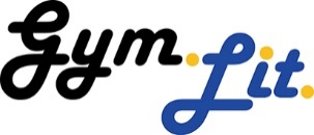 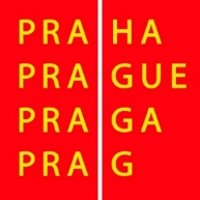 Gymnázium, Praha 9, Litoměřická 726
Nové knihy V.
ŠKOLNÍ KNIHOVNA
15. 7. 2024
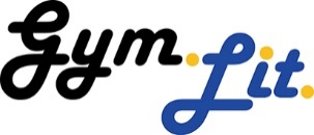 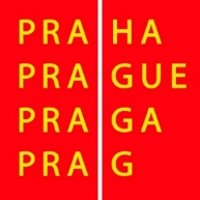 Gymnázium, Praha 9, Litoměřická 726
OTEVÍRACÍ DOBA
ŠKOLNÍ KNIHOVNA
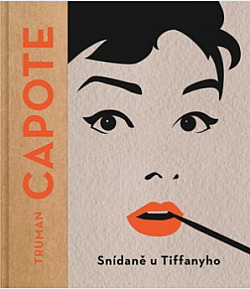 Truman Capote – Snídaně u Tiffanyho
Poválečný New York je pro Holly Golightlyovou rájem i klecí zároveň. Půvabná mladá dáma žije nespoutaně a ani se od nikoho spoutat nenechá. Každý večer hýří ve společnosti a pořádá dlouhé večírky i ve svém bytě. Nic ovšem netrvá věčně a jednoho dne Holly zkrátka zmizí. Ve vzpomínkách vypravěče – jejího souseda a důvěrníka z požárního schodiště – vyvstává obraz roztomilé, až naivní kokety, ale i mladé ženy, která více než po čemkoli jiném touží po šťastném a normálním životě.
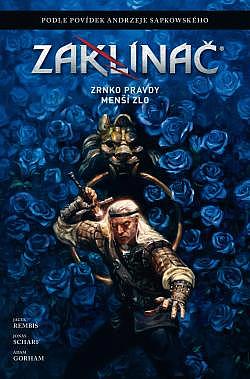 Andrzej Sapkowski – Zaklínač (komplet)
Fantasy cyklus polského spisovatele Andrzeje Sapkowského. Vznikl jako série krátkých příběhů publikovaných v polském sci-fi a fantasy časopise Fantastyka, kam byla první povídka s názvem Wiedźmin (česky Zaklínač) napsána v roce 1986 jako příspěvek do soutěže a získala třetí místo. V roce 1993 byl vydán první díl pokračování Krev elfů ve formě románu. Zatím poslední díl s názvem Bouřková sezóna vyšel v polštině na konci roku 2013 a navazuje na celou předchozí sérii jako prequel. Cyklus je oceňován pro lehce ironický smysl pro humor a množství jemných odkazů na moderní kulturu. Na rozdíl od vzorců hrdinské fantasy zde nezaznamenáme rozdělení postav na černé a bílé. Geraltův svět ale nelze označit ani za typickou dark fantasy – Sapkowski spíše zdůrazňuje odstíny „šedé“: například jeden z vládců, jenž se dopustil incestu s vlastní sestrou, je vykreslen jako starostlivý otec.
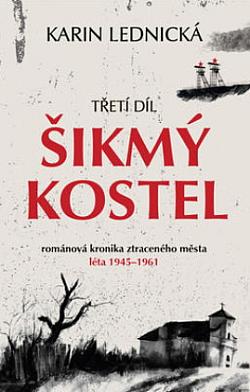 Karin Lednická – Šikmý kostel III.
Románová kronika ztraceného města, léta 1945–1961. Jak dlouho trvá válka po tom, co skončí? Navždy, pokud jí člověk prošel. Ptejme se spíše, jak může zaplnit prázdnotu po zavražděných blízkých nebo po uneseném dítěti. Čím bude zahánět vzpomínky na děsivý teror Němců nebo nechtěnou tělesnou lásku Rusů. Někdo všechno zamkne na dno duše a ráno co ráno si namlouvá, že co bylo, bylo, teď je prostě třeba jít dál. Jiný se nechá zahltit žalem; další přetaví prožité v nenávist. A ještě jiný ve víru, že to bude právě on, kdo pomůže vytvořit nový, lepší svět.
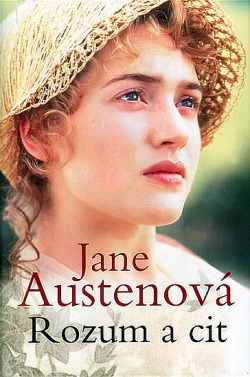 Jane Austenová – Rozum a cit
Hlavními hrdinkami jsou sestry Mariana a Elinor Dashwoodovy, které mají ještě malou sestru Margaret a staršího nevlastního bratra Johna. Na začátku románu zemře pan Daswood a paní Dashwoodová se i s dcerami musí odstěhovat z rodinného sídla, které připadlo nejstaršímu synovi. S omezenými prostředky se paní Dashwoodová a její dcery usadí v malém venkovském domku, kde Mariana i Elinor prožívají své první lásky i zklamání. Mariana se řídí především svými city a své starší sestře Elinor, která má racionálnější pohled na svět, vyčítá chlad a rezervovanost. Ale na konec zjistí, že rozum a cit se nemusí vylučovat…
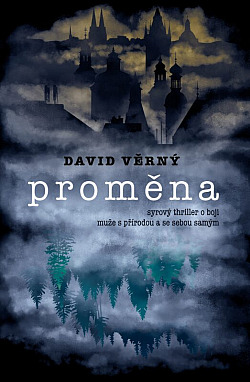 David Věrný – Proměna
Útěk před životem, útěk před realitou, útěk před sebou samým. Petrovi se během okamžiku převrátil život vzhůru nohama. Udělal něco, co neměl. Něco, co nechtěl. Čerstvé povýšení, po němž tolik toužil, se najednou zdá být úplně bezvýznamnou součástí jeho rázem bídného života. Bere proto nohy na ramena a hledá útočiště uprostřed syrové šumavské přírody.V hlubokých lesích se Petr pokouší začít nový, zcela anonymníživot. Bojuje o přežití v naprosto odlišném světě a jeho příběhse nadále vyvíjí tak, jak by to nikdy nečekal…Napínavý debut nadějného českého autora.
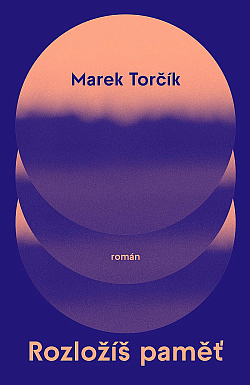 Marek Torčík – Rozložíš paměť
Ve 3.37 probudí hrdinu románu telefon a noční hovor s matkou rozčeří hladinu vzpomínek. Vrací ho do období dospívání v moravském Přerově, k zážitkům queer chlapce vyrůstajícího v konzervativním průmyslovém městě, navíc v rodině, kde není peněz nazbyt. Vynořuje se prostředí, které trestá odlišnost. Hrdina doslova rozkládá svou paměť, jako když si prohlížíme staré fotografie a hledáme drobné detaily, které mnohdy prozrazují víc než to, co je zjevné na první pohled. Vypráví o matce, otci a dědečkovi, o šikaně, alkoholismu nebo o vyrovnávání se s odlišnou sexuální orientací. Rozebírá na jednotlivé součástky nejen vlastní vzpomínky, ale i jakousi kolektivní paměť celé rodiny.

Křehký debut je unikátním pokusem vnést do českého kontextu témata světové literatury. Také svým stylem by se snadno mohl řadit vedle tvorby autorů, jako jsou Ocean Vuong nebo Édouard Louis.
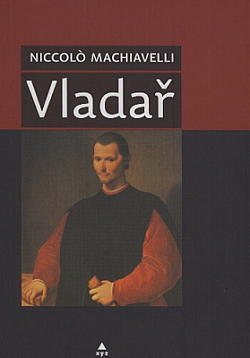 Niccolò Machiavelli – Vladař
Klasický renesanční spis, jenž je považován za jedno z prvních a zároveň jedno z nejvýznamnějších politologických pojednání o moderním způsobu vládnutí. Čtivé dílo vzniklo v období restaurace vlády Medicejských na florentském dvoře r. 1513. Autorem, bývalým sekretářem ministerstva zahraničních věcí, je adresováno však již zesnulému Lorenzu Medicejskému. Hlavní osou dvaceti šesti kapitol jsou příklady z antických a římských dějin, pomocí nichž je postupně eklekticky obhajován osvícený vladař, řídící se zásadami logiky a zdravého rozumu. Spiskem rovněž prosvítají zárodky nacionalistických tendencí.
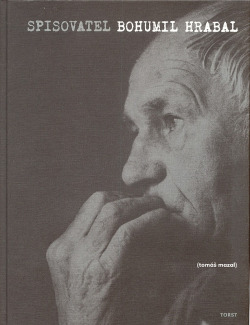 Tomáš Mazal – Spisovatel Bohumil Hrabal
Ke 110. výročí narození jednoho z nejvýznamnějších českých spisovatelů 20. století vydává nakladatelství Torst po dvaceti letech druhé, doplněné vydání knihy Tomáše Mazala v nové grafické úpravě Jany Vahalíkové. Tomáš Mazal, dlouholetý Hrabalův přítel a pomocník, napsal mimořádně čtivý, fakty nabitý spisovatelův životopis, v němž krok za krokem konfrontuje Hrabalovo psaní a skutečný život. V tematicky zaměřených kapitolách sledujeme spisovatele v průběhu celého jeho života (1914-1997). Součástí knihy je více než 300 fotografií, z nichž většina pochází z Hrabalova soukromého archivu. V přítomném vydání jsou vedle pasáží textu doplněny i nové fotografie, zveřejněné zde vůbec poprvé. Je zde publikováno též mnoho faksimilií rukopisů, dokumentů a fotografií předmětů, které spisovatele provázely jeho životem. Kniha se svým významem řadí k základním pramenům poznání české literatury 20. století.
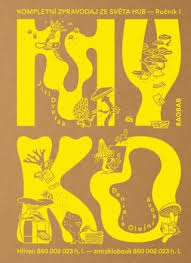 Jiří Dvořák, Daniela Olejníková – Myko. Kompletní zpravodaj ze světa hub
Vítěz ceny Magnesia Litera 2024 v kategorii Litera za knihu pro děti a mládež

Jsou důvtipné, inteligentní, komunikují a propojují se spolu na obrovské vzdálenosti, rozkládají i stavějí, mizí a zase se objevují, přizpůsobují se a proměňují, přežívají bez ničeho, nepříteli se brání mírumilovnými způsoby, léčí sebe i druhé, jsou krásné, rozmanité a tajuplné (jak málo o nich víme!). Houby! V tomto zpravodajství ze světa hub se dozvíte vše, o čem jste ani nesnili, a zjistíte, že my lidé jsme zralí na zásadní proměnu. Vezměme si příklad z hub!
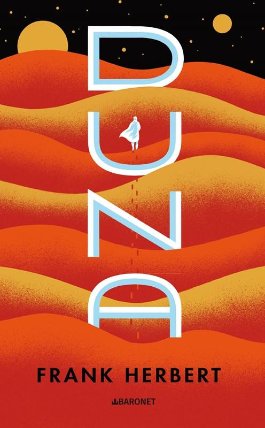 Frank Herbert – Duna
První kniha z cyklu kronik o planetě Duna, fenomenálního díla světové sci-fi. První díl šestidílného sci-fi románu vypráví o pouštní planetě Arrakis s naprostým nedostatkem vody a jediným známým nalezištěm zvláštního koření, které má moc prodloužit lidský život a které poskytuje člověku mimořádné psychické schopnosti. Román vyšel poprvé v roce 1966, získal několik literárních cen (např. Nebula) a měl u čtenářů omračující ohlas. Podle románu vznikl o dvě desetiletí později i film, který natočil známý režisér David Lynch. Frank Herbert svůj úspěch rozvinul v pěti pokračováních zachycujících následné osudy planety Arrakis a boje o její ovládnutí. Šestisvazková sága Duna amerického spisovatele Franka Herberta patří do zlatého fondu světového science fiction.
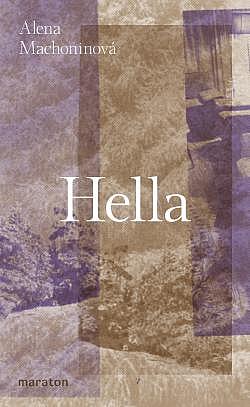 Alena Machoninová – Hella
Hella je literární prvotinou rusistky Aleny Machoninové. Její titul odkazuje na vlastní tematický základ prózy-eseje, a tím jsou osudy Helly, resp. Heleny Frischerové – české Židovky, která byla předobrazem postavy Ri z románu Jiřího Weila Moskva-hranice. Původně se mělo za to, že Hella byla společně se svým manželem popravena za stalinského Velkého teroru. Před několika lety se však ukázalo, že Hella strávila deset let v Gulagu na severu Ruska a po propuštění žila v Moskvě až do své smrti v roce 1984. V roce 2017 dokonce vyšly její lágrové vzpomínky v českém překladu.

Machoninová se snaží rekonstruovat její osudy i vnitřní život na základě všech dostupných faktů včetně Helliny korespondence. Činí tak ale svébytnou prozaickou formou, která reflektuje širší souvislosti, minulost i současnost Ruska, vztah literatury a reality, jakož i svou vlastní cestu k osobnosti Helly Frischerové. Propracovaná, umělecky pravdivá a hluboce prožitá próza je zároveň knihou o návratech, či jejich nemožnosti, o domově a nostalgii, o literatuře a překladu.
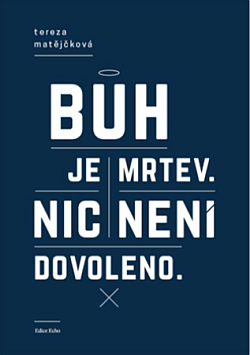 Tereza Matějčková – Bůh je mrtev – nic není dovoleno
Co je to rodina? Co svoboda? Existují opravdu jen dvě pohlaví? A proč jsme všichni tak unaveni? V knize Bůh je mrtev, nic není dovoleno, jež zahrnuje eseje psané v letech 2022 a 2023 pro Týdeník Echo, se filozofka Tereza Matějčková zabývá aktuálními otázkami z hlediska filozofie, občas i v dialogu s výraznými mysliteli současnosti.
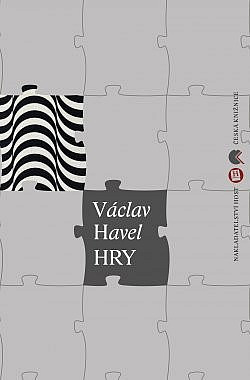 Václav Havel – Hry
Reprezentativní soubor her Václava Havla (1936–2011) zastupuje v České knižnici nejen disidentskou tvorbu coby platformu pro vytyčování závažných společenských a politických otázek současnosti i budoucnosti. Zvolená koncepce svazku představuje Havlovu tvorbu v jejích čtenářsky i divácky oblíbených, dnes už klasických dílech, proslulých úspěšnými jevištními realizacemi na domácích i zahraničních scénách. Z autorova raného tvůrčího období přináší Zahradní slavnost, Vyrozumění a Ztíženou možnost soustředění, následují hry z doby disentu Žebrácká opera, Audience, Vernisáž, Largo desolato a Pokoušení.
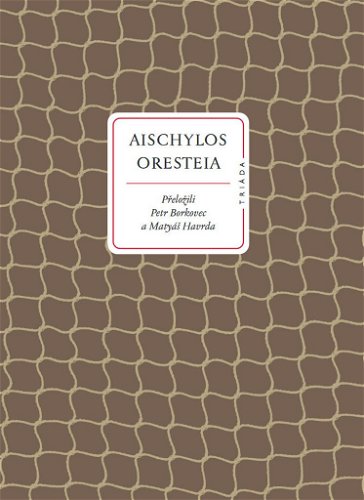 Aischylos – Oresteia
Jediná úplně dochovaná antická trilogie, její části jsou Agamemnon, Choéfory, Eumenidy. Děj začíná tím, že se král Agamemnon vrací domů z trójské války a je zabit svojí ženou Klytaimnéstrou a jejím milencem Aigisthem. Jeho syn Orestés ho na příkaz bohů pomstí (zabije vraha i svou matku). Ze svého činu zešílí a hledá ochranu u bohů, ti však vkládají jeho osud do rukou athénské rady starších. Autor zde vyjadřuje myšlenku, že lidé mohou být souzeni pouze lidmi. Dílo je z roku 458 př. n. l.
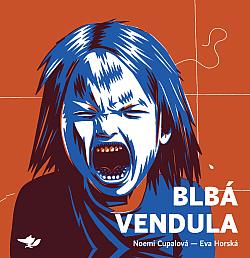 Noemi Cupalová – Blbá Vendula
Nikdo už neví, jestli to začalo protivnou Vendulou, nebo nepřátelskými spolužáky. Jisté je, že kamarádství s neřádem, drobným stvořením zrozeným z odpadkového koše, celou věc jenom zhoršilo. Neřádova přítomnost totiž Vendule dodává sebejistotu k nevybíravému odrážení drobných křivd. Co na to okolí? Rodiče mohou trestat, učitelé ponižovat a spolužáci trápit. Může se ale také najít někdo, kdo Vendulu zkusí pochopit.
Neřád s Vendulou zůstává v obou barevně odlišených variantách příběhu, jen v jedné se mu ale dokáže Vendula vzepřít, vztahy s okolím urovnat, najít nové přátele a spolu s nimi i chuť chovat se jinak.
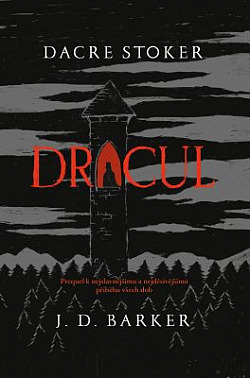 Dacre Stoker – Dracul
Román Dracul je inspirovaný deníkovými záznamy autora jednoho z nejslavnějších hororů, jehož lze označit za zakladatele žánru. Píše se rok 1868 a jednadvacetiletý Bram Stoker se zabarikáduje v místnosti ve věži opuštěného kláštera. Je vyzbrojený zrcátky, krucifixy, svěcenou vodou, košíkem bílých růží a revolverem. Jedinou útěchou mu je láhev slivovice. Vroucně se modlí, aby přežil tuto noc.
Času není nazbyt a on narychlo sepisuje znepokojivé události, které ho sem přivedly. Vypráví děsivý příběh o dětství v Dublinu, častých nemocech, záhadné chůvě, o lidech, kteří údajně zemřeli, a přesto žijí, o pověrách, z nichž se náhle stala realita. Neboť za zamčenými dveřmi čeká nelidská noční můra, s níž, jak doufal, skoncoval před lety…
Po téměř sto padesáti letech od vydání Draculy se Dacre Stoker, praprasynovec Brama Stokera, vrací k původním deníkovým záznamům svého slavného předka a k záhadám a nezodpovězeným otázkám doprovázejícím toto výjimečné literární dílo.
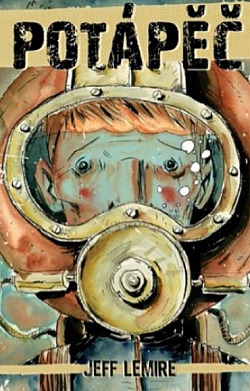 Jeff Lemire – Potápěč
Potápěč Jack je zvyklý na práci pod tlakem, sváří podmořské konstrukce a užívá si přitom samotu pod hladinou. S tlakem nadcházejícího rodičovství se tak dobře vypořádat neumí. Když se mu při jednom z ponorů zjeví nadpřirozený úkaz související s jeho otcem, začíná se mu vybavovat traumatické dětství a minulost čím dál víc splývá s přítomností. Dokáže se Jack vrátit ke své rodině, nebo se utopí v oceánu vzpomínek? Podobně jako v sáze Essex County vypráví Jeff Lemire osudový příběh o otcích a synech, o paměti a realitě. Tentokrát však rodinné drama propojuje s tradicí amerických mysteriózních seriálů ve stylu Zóny soumraku nebo Městečka Twin Peaks. Také proto si Potápěč vysloužil pověst jednoho z nejlepších komiksů uplynulé dekády
Zdroj
https://www.databazeknih.cz